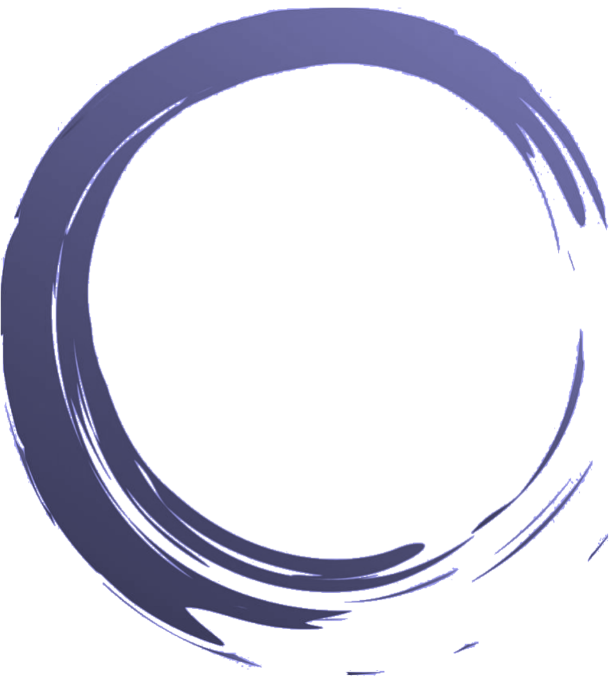 ΕΠΙΧΕΙΡΗΜΑΤΙΚΟ ΠΑΙΧΝΙΔΙ ΠΡΟΣΟΜΟΙΩΣΗΣ ΑΓΟΡΑΣ
(BUSINESS GAME)
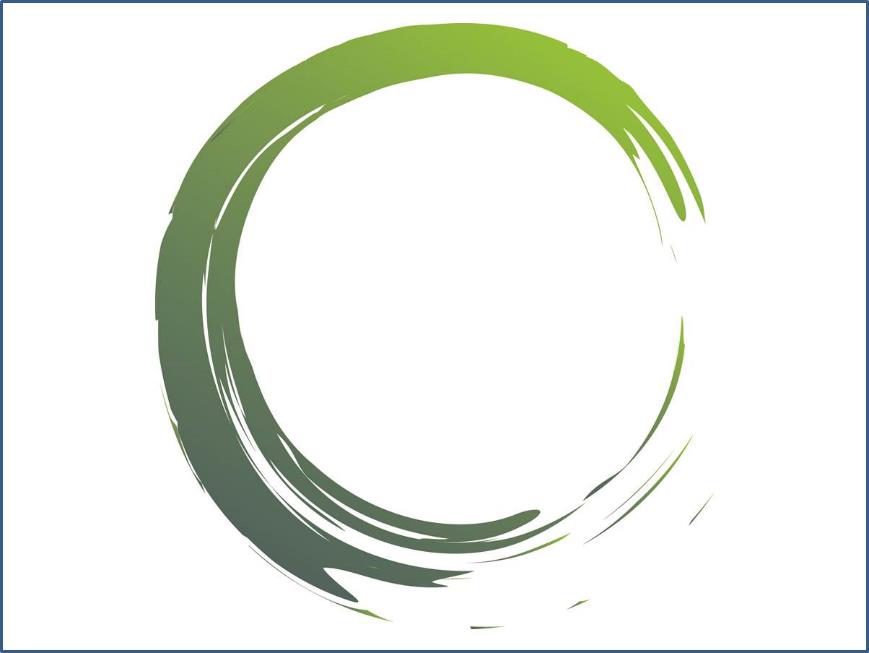 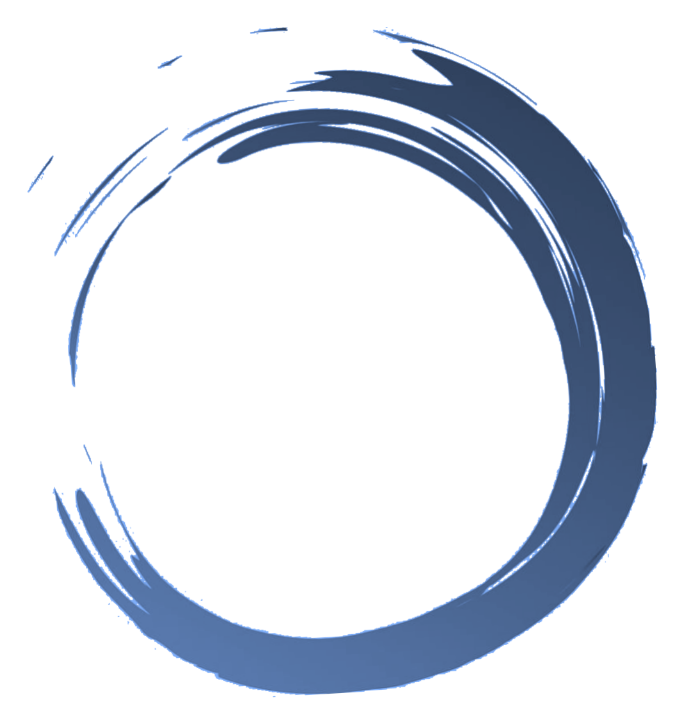 !
ΣΤΟΧΟΣ του BUSINESS GAME
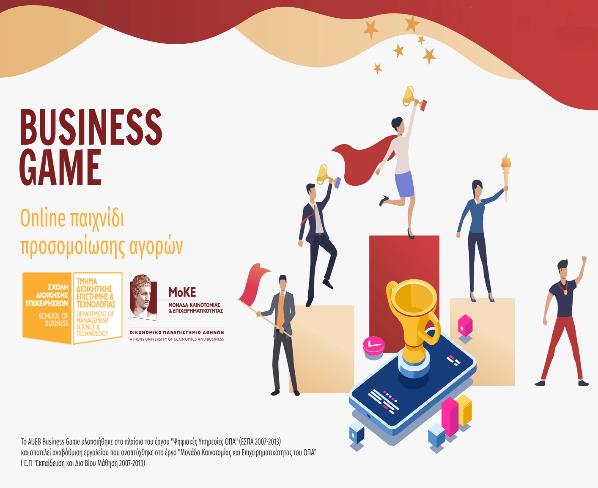 Οι φοιτητές έχουν την ευκαιρία
Να λειτουργήσουν πλήρως μία εικονική επιχείρηση

Να λάβουν αποφάσεις ως managers 

Να δουν πώς μεταφράζονται οι αποφάσεις σε οικονομικά μεγέθη

Να εξοικειωθούν περαιτέρω με βασικές οικονομικές έννοιες

Να δουλέψουν πάνω σε Λογιστικές Καταστάσεις

Να προσαρμόσουν τις αποφάσεις ανάλογα με τις απαιτήσεις του ανταγωνισμού και του οικονομικού περιβάλλοντος
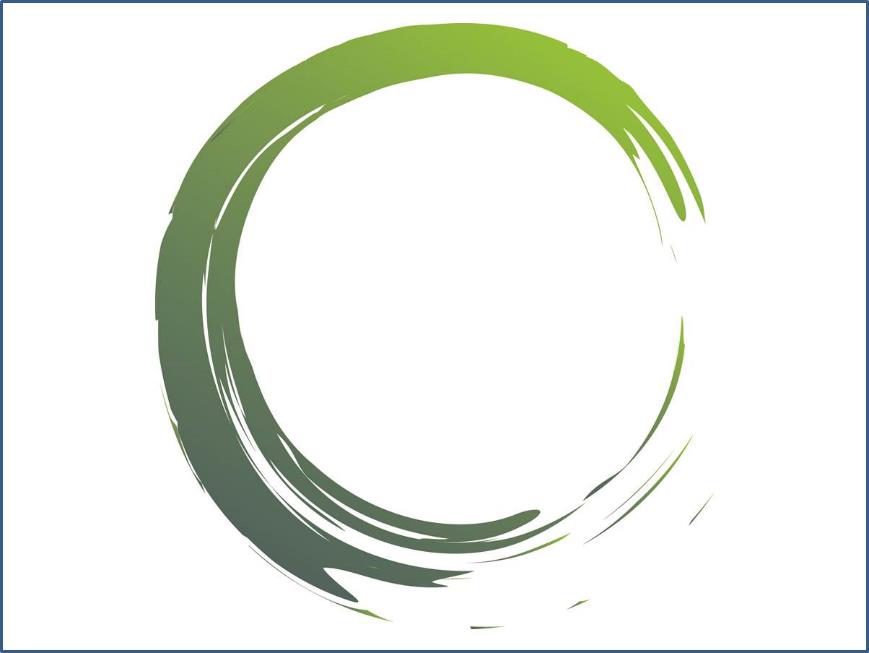 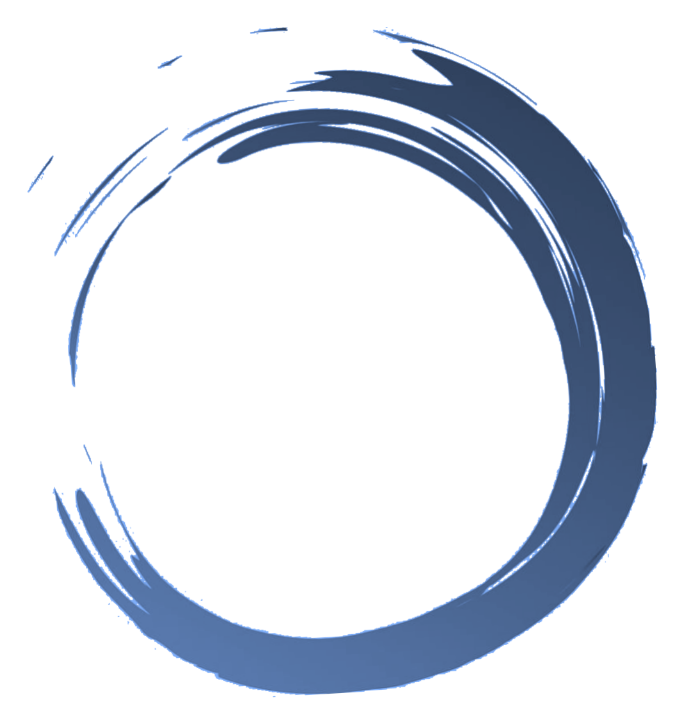 ;
ΤΙ ΕΙΝΑΙ ΤΟ ΕΠΙΧΕΙΡΗΜΑΤΙΚΟ ΠΑΙΧΝΙΔΙ
ΤΙΜΗ ΠΩΛΗΣΗΣ
ΑΓΟΡΑ ΕΞΟΠΛΙ ΣΜΟΥ
Αγορά - ανταγωνιστές
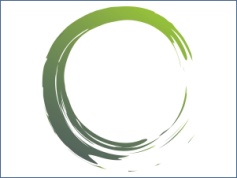 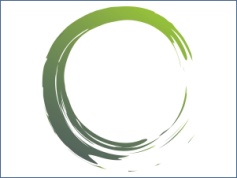 F
ΔΙΑΦΗΜΙΣΗ
G
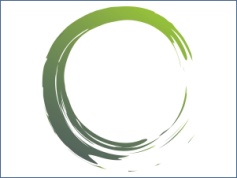 E
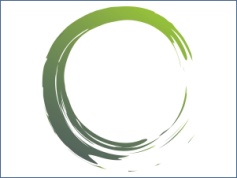 ΠΑΡΑΓΩΓΗ
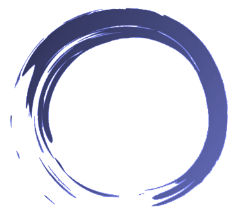 H
Παίκτης - 
Εικονική 
επιχείρηση
Αγορά - ανταγωνιστές
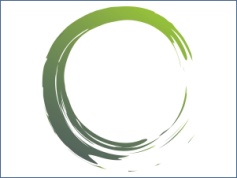 D
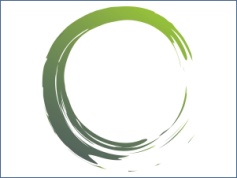 Αγορά - ανταγωνιστές
I
ΔΑΝΕΙΣΜΟΣ
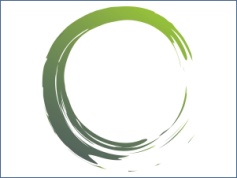 C
ΠΙΣΤΩΣΗ
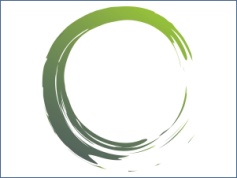 J
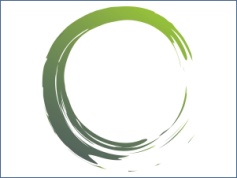 B
ΕΡΕΥΝΑ & ΑΝΑΠΤΥΞΗ
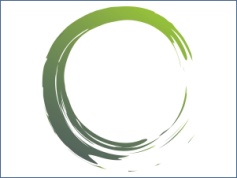 Αγορά - ανταγωνιστές
A
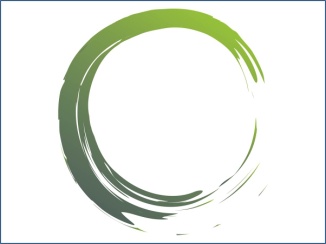 BUSINESS GAME
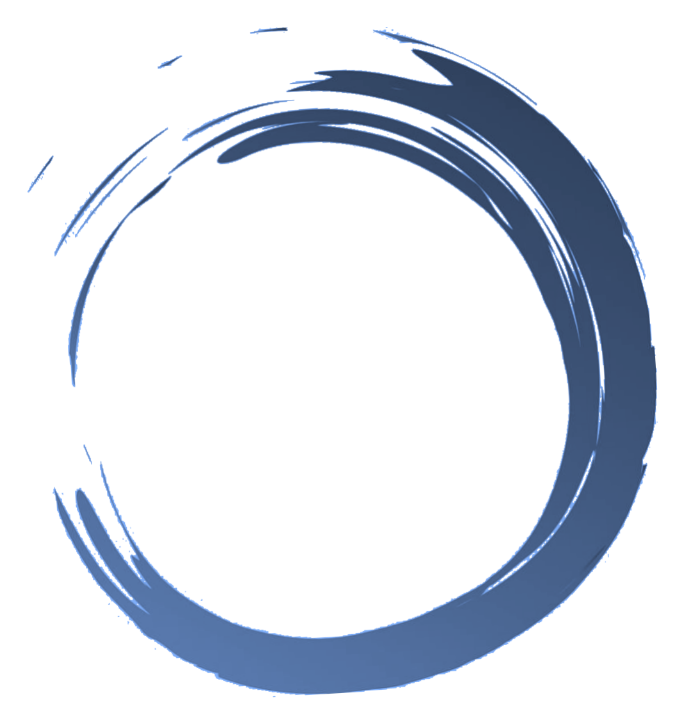 ΤΙΜΗ ΠΩΛΗΣΗΣ
ΑΓΟΡΑ ΕΞΟΠΛΙ ΣΜΟΥ
ΔΙΑΦΗΜΙΣΗ
ΠΑΡΑΓΩΓΗ
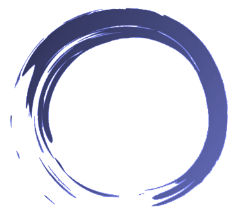 ΜΑΘΗΜΑΤΙΚΟ ΜΟΝΤΕΛΟ
FRIENDLY INTERFACE
Παίκτης - 
Εικονική 
επιχείρηση
ΑΠΟΦΑΣΕΙΣ ΠΕΡΙΟΔΟΥ
ΕΠΙΔΟΣΗ ΕΠΙΧΕΙΡΗΣΗΣ
-ΒΑΘΜΟΛΟΓΙΑ ΠΕΡΙΟΔΟΥ
ΔΑΝΕΙΣΜΟΣ
ΠΙΣΤΩΣΗ
ΕΡΕΥΝΑ & ΑΝΑΠΤΥΞΗ
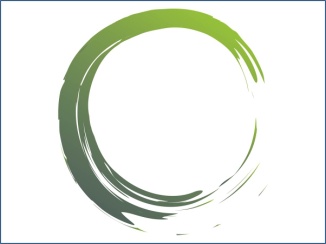 BUSINESS GAME
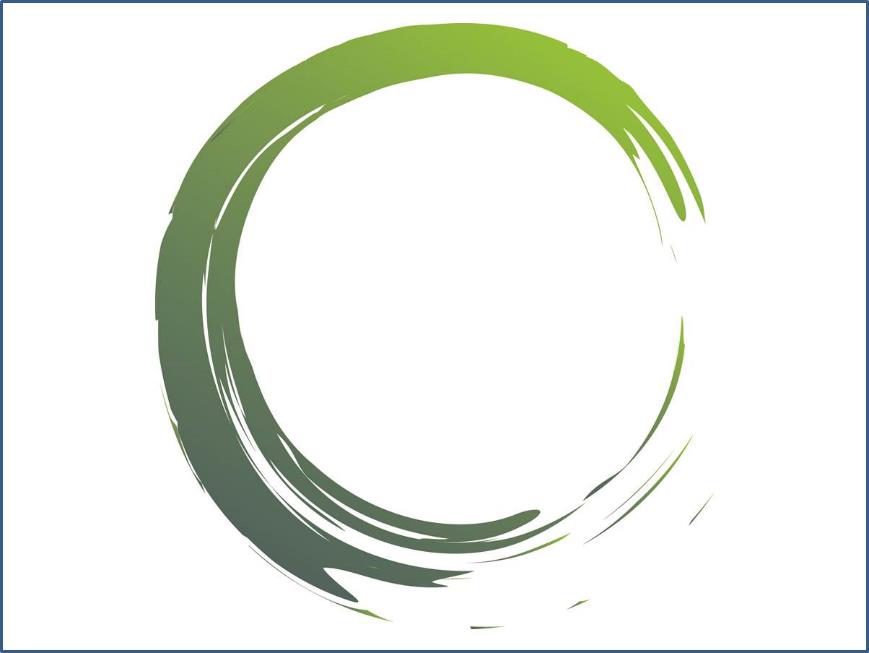 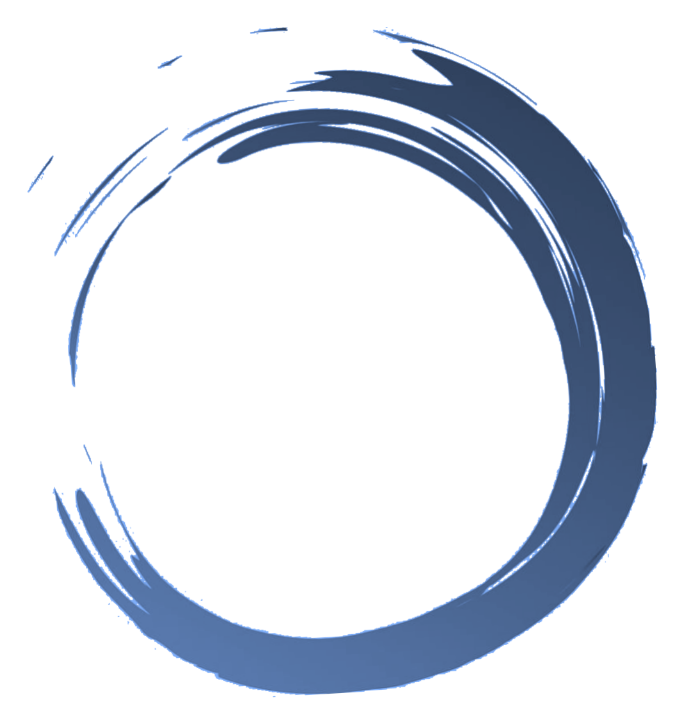 ΤΑ ΕΠΟΜΕΝΑ ΒΗΜΑΤΑ
1
Δηλώστε συμμετοχή συμπληρώνοντας τη φόρμα στο: 
https://cutt.ly/rgr8z6n 
έως την Τρίτη 13/10 στις 13:00
2
Αφού λάβετε email με τα στοιχεία της ομάδας σας
μπείτε στο businessgames.aueb.gr
για να εγγραφείτε στην ομάδα σας 
έως την Πέμπτη 15/10 στις 10:00 πμ
3
Το business game ξεκινά την Πέμπτη 15/10 στις 16:00
και συνεχίζεται την Παρασκευή  16/10 στις 14:00
στο microsoft teams “Business Game ΔΕΤ 2020 (Α έτος)”